高水平论文选题与写作
曹劲松
南京市社会科学院院长、《南京社会科学》总编
扬子江创新型城市研究院首席专家
一、选题从哪里来
二、选题如何提炼
目录
三、选题怎样表述
四、论文写作要求
五、论文学术创新
一、选题从哪里来
1、从实践中来
2、从结合中来
善于从实践中发现问题（找到真问题）
善于在结合实际中作文章（普遍性与特殊性）
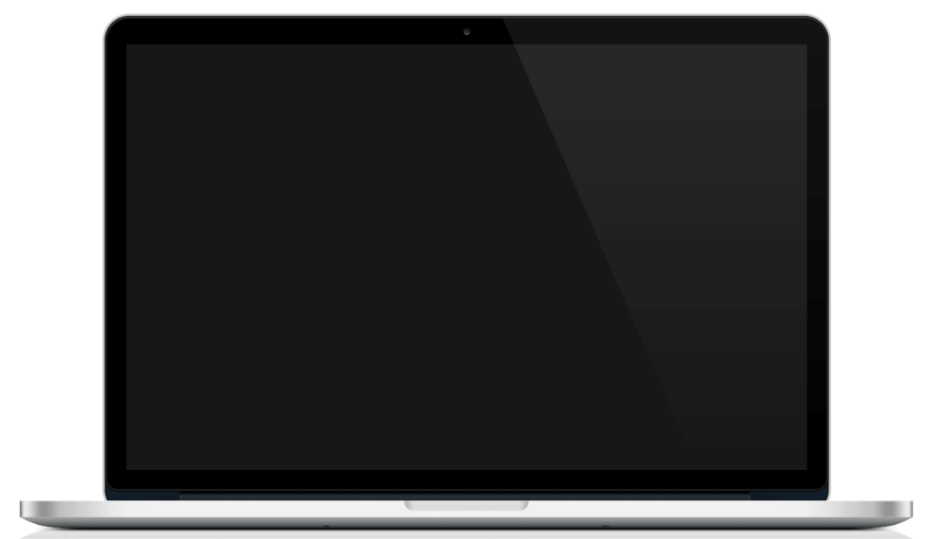 3、从比较中来
4、从数据中来
善于通过对比进行深度分析（同中之异与异中之同）
善于以数据驱动审视对象（运用数据与生产数据）
原标题：中国走向：经济全球化中的安全畅通经济体
修改后：安全畅通：中国经济的战略取向
精准定位
南社 2020-6
原标题：代表委员角色在媒体传播和民众吁求中的同构
修改后：两会代表委员在媒体传播中的角色同构
精炼提取
南社  2020-4
原标题：推进新时代公务员心理服务体系建设
修改后：现代社会公务员心理服务体系的构建与实施路径
精华展现
南社  2020-9
原标题：被垄断的幻想——科幻文化的社会价值与现实结构
修改后：谁在定义未来——被垄断的科幻文化与“未来定义    权”的提出  （人大复印、新华文摘）
精辟观点
南社  2020-2
再如：实践是检验真理的唯一标准
二、选题如何提炼
02
03
01
04
陈述式
01
认知传播的研究取向、方法与趋势    晏青
设问式
02
如何发现权利？    王利军
注解式
03
党和国家机构改革与政治体制能力重塑：制度优势转化为治理效能的中国逻辑  汪仕凯
主附式
04
统一法律适用标准的共识性进路——兼论作为制度的法官学院    刘小平  杨金丹
长三角科技人才一体化发展的时空演变研究——基于社会网络分析法    徐军海等
三、选题怎样表述
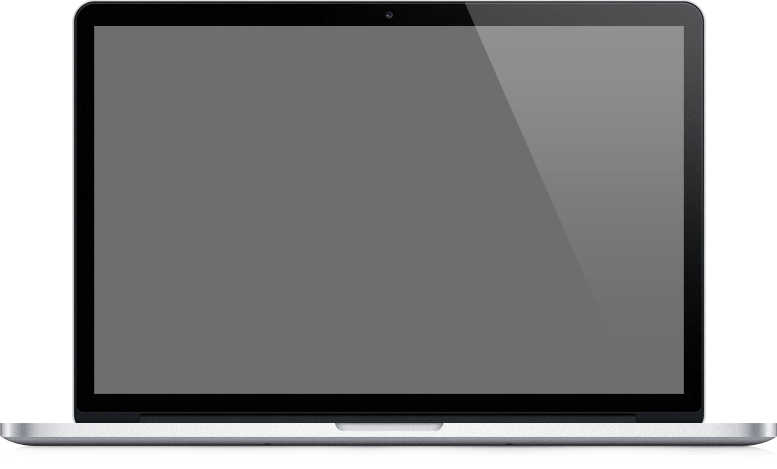 基本规范
争鸣规范
概念内涵清晰，阐述逻辑严谨。
切忌抄袭剽窃占用他人学术成果或篡改文献和研究数据。
学术伦理、学术诚信、学术规范相辅相成。
学术创新倡导学术讨论和学术争鸣，宽容地对待不同学术观点，切记扣帽子、抓辫子、打棍子式的学术表达。
投稿规范
引注规范
切忌一稿多投。
表现在同一篇文章略作一点包装和改装后投给不同的多家刊物。
不要多稿一投，即一次性给一家期刊投多篇稿件。
容易出现的问题有：
注释有误或做“伪注”；
转引二手文献未核对原文献导致以讹传讹；
外文文献难以查找原文献，甚至出现基本的拼写和表达错误。
语言规范
发表规范
学术语言力戒假话、空话、套话，表达要清通和简明。
盲目追求发文数量，导致论文质量下降。
四、论文写作要求
理念创新
01
业民社会的兴起——通往政治理解社会    刘建军  金美来
方法创新
02
社交媒体在地化：一种进入整体情境的方法论    孙信茹
观点创新
03
中国国家治理中的循证逻辑：理论框架与研究议程  包国宪  刘强强
错位与张力：区块链新闻业的创新困境  谭小荷
结论创新
04
文化线路建构的事件驱动与文明驱动    徐桐  向岚麟
中国制度力量的内在逻辑与实践优势    曹劲松
五、论文学术创新
01
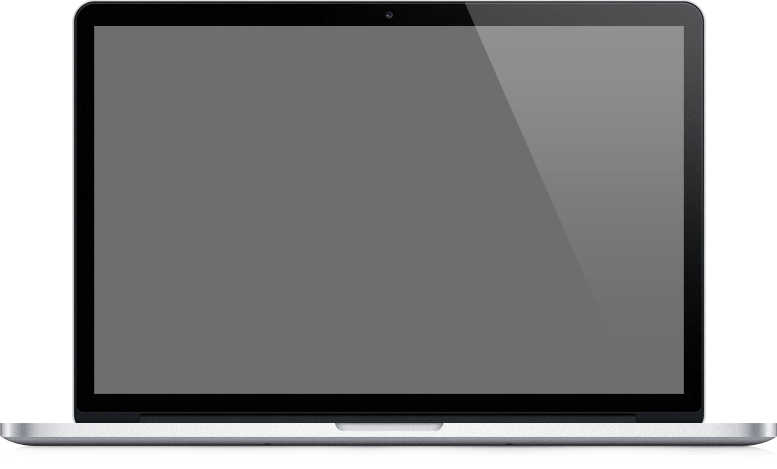 02
附1：《新华文摘》转载文章
2017-2022年度《新华文摘》转载情况
2017-2022年度《新华文摘》转载情况
2017-2022年度《新华文摘》转载情况
附2：其他文献转载文章
2017-2022年度《中国社会科学文摘》转载情况
2017-2022年度《中国社会科学文摘》转载情况
2017-2022年度《中国社会科学文摘》转载情况
2021-2022年度《人大复印报刊资料》转载情况
2021-2022年度《人大复印报刊资料》转载情况
2021-2022年度《人大复印报刊资料》转载情况
2021-2022年度《人大复印报刊资料》转载情况
2021-2022年度《人大复印报刊资料》转载情况
2021-2022年度《人大复印报刊资料》转载情况
2021-2022年度《人大复印报刊资料》转载情况
2021-2022年度《高等学校文科学术文摘》转载情况
2021-2022年度《高等学校文科学术文摘》转载情况
2021-2022年度《社会科学文摘》转载情况
2021-2022年度《学术界·学术论点》转载情况
2021-2022年度《教育科学文摘》转载情况
2021-2022年度《教育文摘周报》转载情况
2021-2022年度《社会科学报》转载情况
THANK YOU
谢 谢！